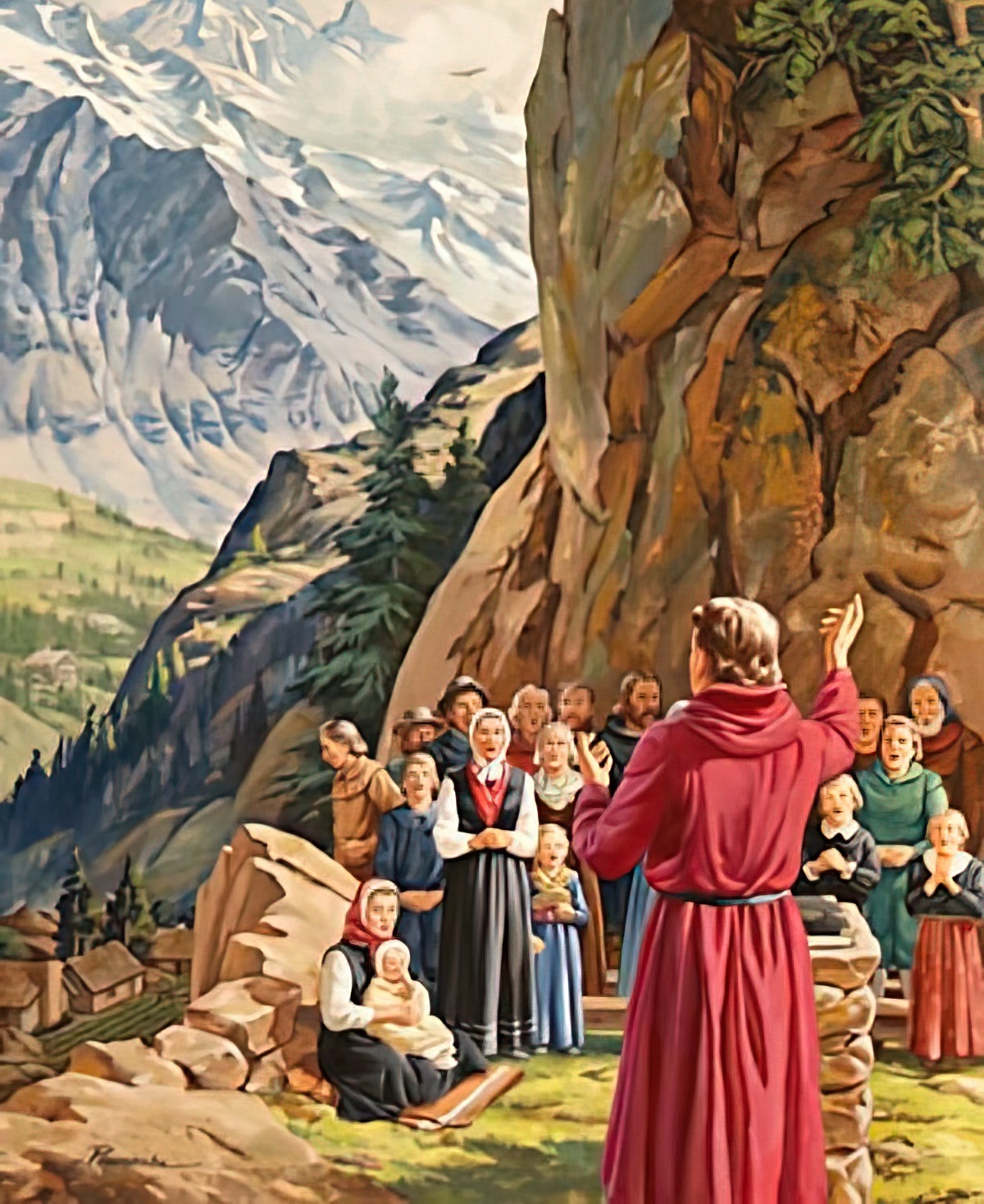 ZASTUPANJE ISTINE
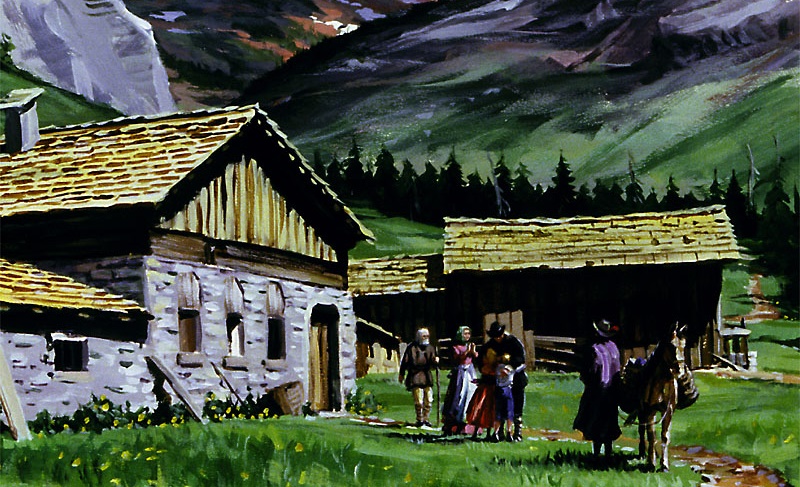 4.pouka za27. april 2024.
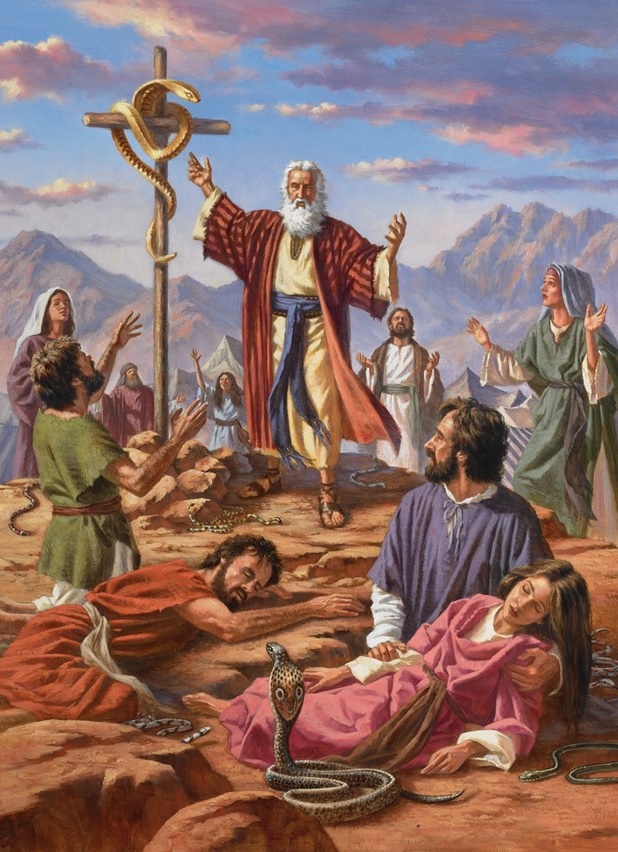 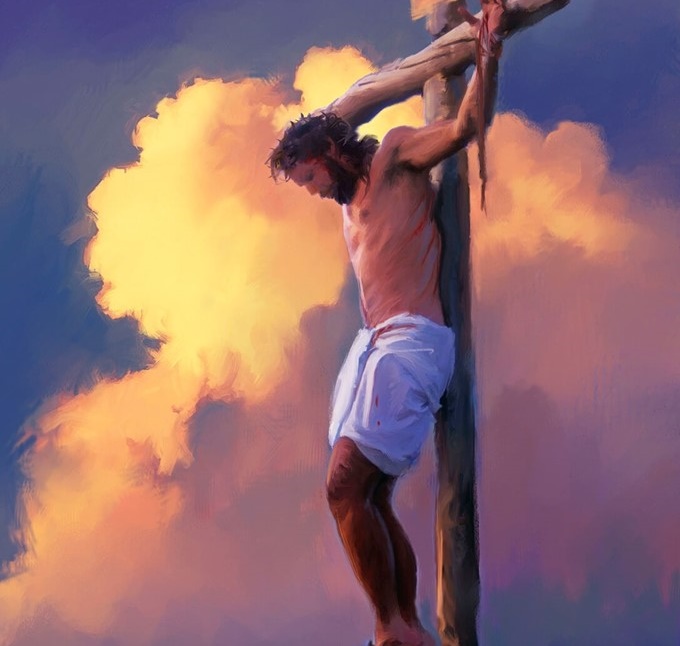 „Kao što je Mojsije podigao zmiju u pustinji, tako mora biti podignut Sin Čovečiji da nijedan koji u Njega veruje ne pogine, nego da ima život večni.“(Jovan 3,14.15)
Prorok Danilo i i apostol Jovan u Otkrivenju najavljuju vreme u kojem će sotona koristiti političko-religijsku silu da progoni i uništi one koji čvrsto stoje u istini.
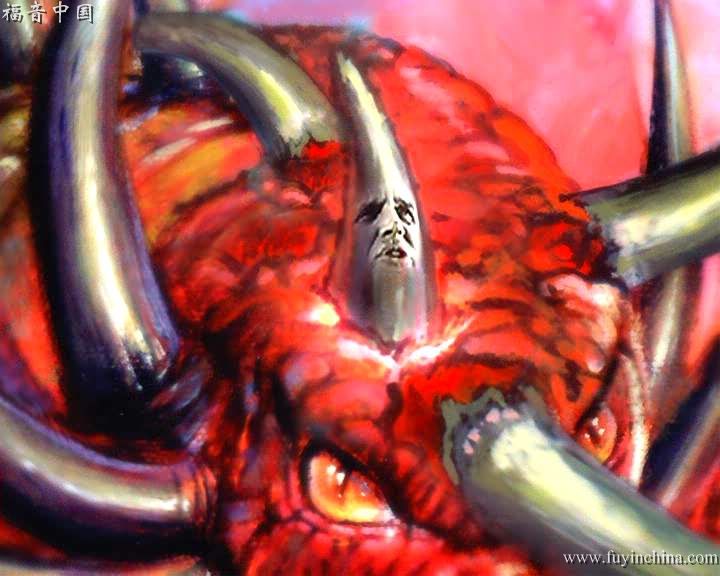 Ova sila može da „obori istinu“ (Dn. 8,12). U to vreme „Pašće i neki od tih razboritih, da bi se i oni prokušali i pročistili i ubelili do vremena svršetka; jer određeno vreme tek ima doći “ (Dn. 11,35).
Tokom tog razdoblja – mračnog srednjeg veka – istina je dovedena u pitanje. Ali bilo je ljudi koji su stali u odbranu istine i za nju bili spremni da daju svoj život.
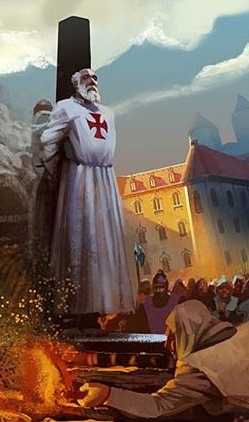 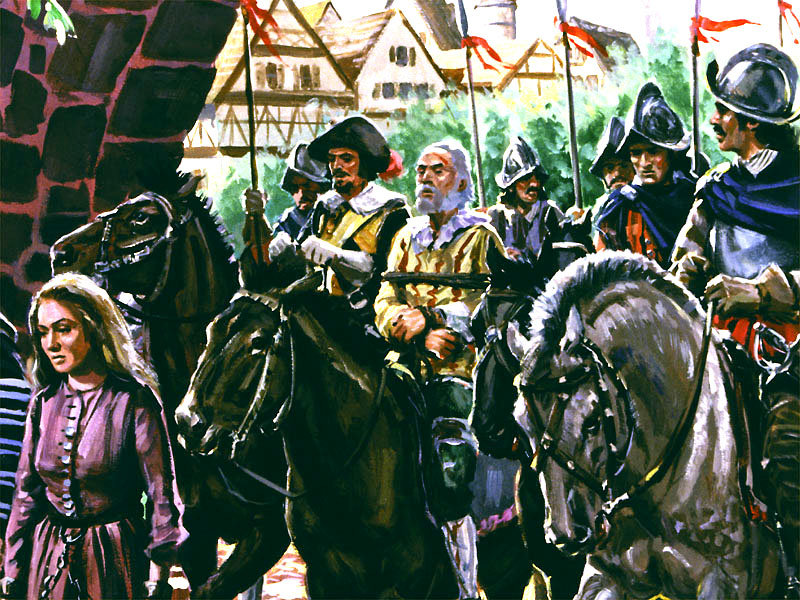 Istina tokom interdikta:
Vreme progona.
Vernost u progonima.
Odbrana istine:
Deljenje Biblije: Valdenžani.
Zvezda reformacije: Džon Viklif.
Ojačani verom: Jan Hus i drugi.
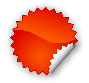 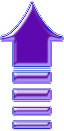 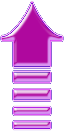 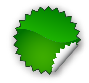 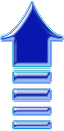 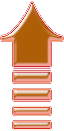 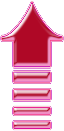 ISTINA TOKOM INTERDIKTA
Interdikt je zabrana; u katoličkom crkvenom pravu podrazumeva obustavu obavljanja svih crkvenih obreda (osim krštenja, krizmanja, ispovedanja i pričešćivanja bolesnih i samrtnika), kao i crkvenu kaznu za neposlušne.
VREMENA PROGONA
„I govoriće reči na Višnjeg, i potiraće svece Višnjeg, i pomišljaće da promeni vremena i zakone; i daće mu se u ruke za vreme i za vremena i za po vremena.“ (Danilo 7,25).
I u davna vremena i danas, uopšteno trajanje meseca je 30 dana:
Reč „vreme“ je sinonim za „godinu“, dok reč „vremena“ koju koristi Danilo doslovno znači „dva vremena“.
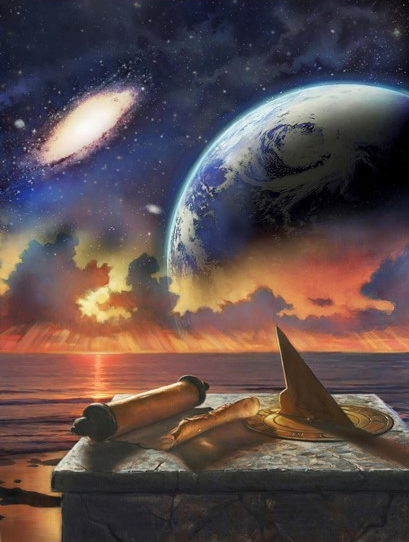 Svi izrazi označavaju isto razdoblje: 1260 dana.
Prema načelu „dan za godinu“ (Jez. 4,6; Br 14,34), ovo razdoblje progona obuhvata 1260 godina u istoriji.
VREMENA PROGONA
„I govoriće reči na Višnjeg, i potiraće svece Višnjeg, i pomišljaće da promeni vremena i zakone; i daće mu se u ruke za vreme i za vremena i za po vremena.“ (Danilo 7,25).
Koje istorijsko razdoblje pokriva progonstvo od 1260 godina koje su najavili Danilo i Otkrivenje?
Kada deset carstava nastaje na području Rima (a to su zapravo narodi koja su izvršili invaziju na Rimsko carstvo), pojavljuje se drugo carstvo koje je srušilo tri od deset tih novih carstava ( Dn. 7,23-25).
Kao što je prorečeno, Bog je pripremio mesto za pomoć vernoj crkvi: pustinju, to jest retko naseljena mesta (Otk. 12,6.14).
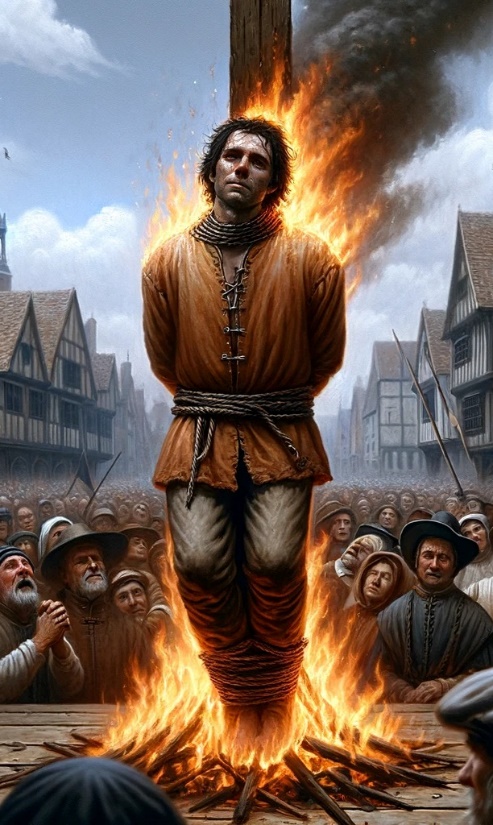 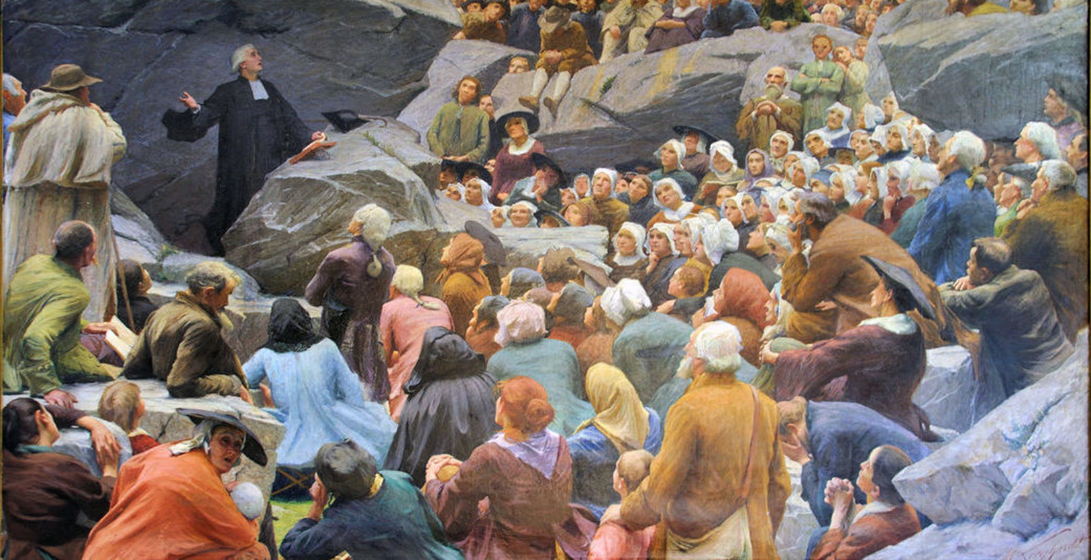 U vreme teškoća i progona vernici su čvrsto stali u odbranu istine, uzdajući se u Božiju ljubav i brigu (Ps. 46,1-3).
Nažalost, mnogi su svoju odanost morali da plate krvlju.
VERNOST U PROGONIMA
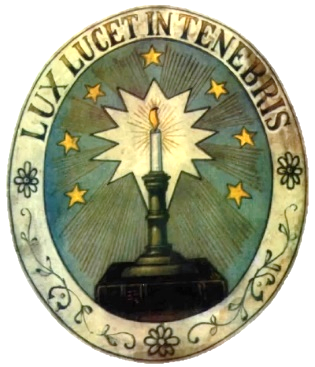 „Ljubazni! Starajući se jednako da vam pišem za opšte vaše spasenje, bi mi potrebno da vam pišem moleći da se borite za pravednu veru, koja je jedanput dana svetima.” (Juda 1,3)
Nakon što je stekla političku moć, Rimska crkva je počela koristiti svoj položaj zahtevajući da se svi pridržavaju njenih verskih propisa od kojih su mnogi bili izopačeni.
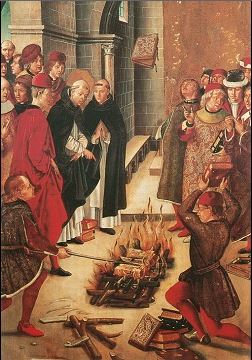 Tome je pridodata rastuća korupcija među verskim vođama. Kako bi sprečila da se mase pobune protiv njene vlasti, uzela im je ono najdragocenije: Reč Božiju.
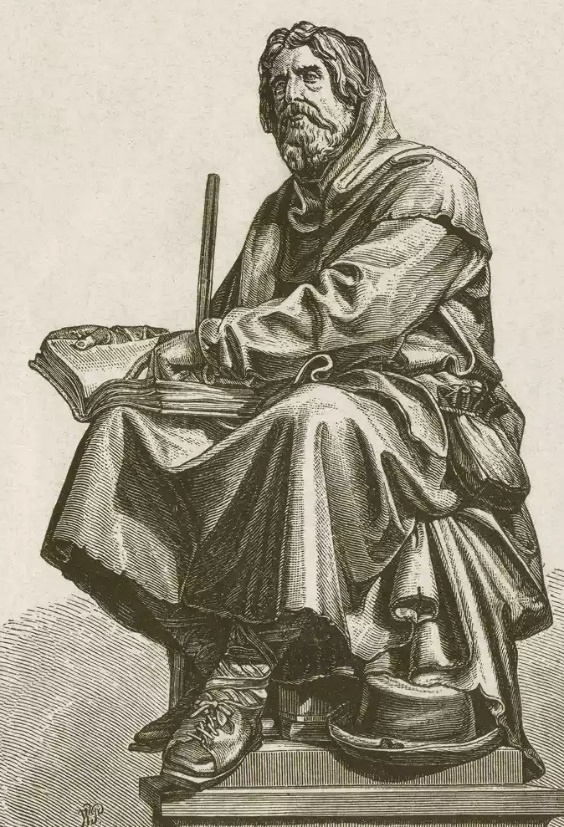 Ali nije je mogla potpuno uništiti. Ustali su vernici koji su se, vođeni biblijskim učenjima i sledeći Judin savet, snažno borili za odbranu svoje vere (Judina 1,3).
Pokretani snagom Božije Reči, neustrašivo su širili njena učenja. Ojačani obećanjima kao što je ono u Otkrivenju 2,10, bili su verni do smrti, znajući da će primiti venac života.
„Vrednost ljudskog oruđa se procenjuje prema sposobnosti srca da spozna i razume Boga... Ovo znanje je tajni izvor iz koga izvire sva sila. Primenjujući veru i jačajući je postajemo osposobljeni da primimo i izvršavamo Božiju Reč.“
Elen Vajt, Osnove hrišćanskog obrazovanja, str. 341.
ODBRANA ISTINE
DELJENJE BIBLIJE: VALDEŽANI
„Petar i apostoli odgovoriše i rekoše: Moramo se više pokoravati Bogu nego ljudima.“ (Dela 5,29)
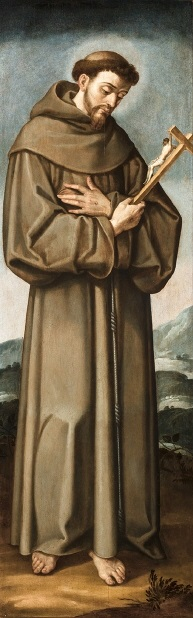 Peter Valdo (1140-1218), bogati francuski preduzetnik koji se odrekao svog bogatstva kako bi propovedao Hrista, osnovao je pokret „Siromasi iz Liona“, poznat kao „Valdenžani“. Papa Aleksandar III prihvatio je njegov zavet siromaštva.
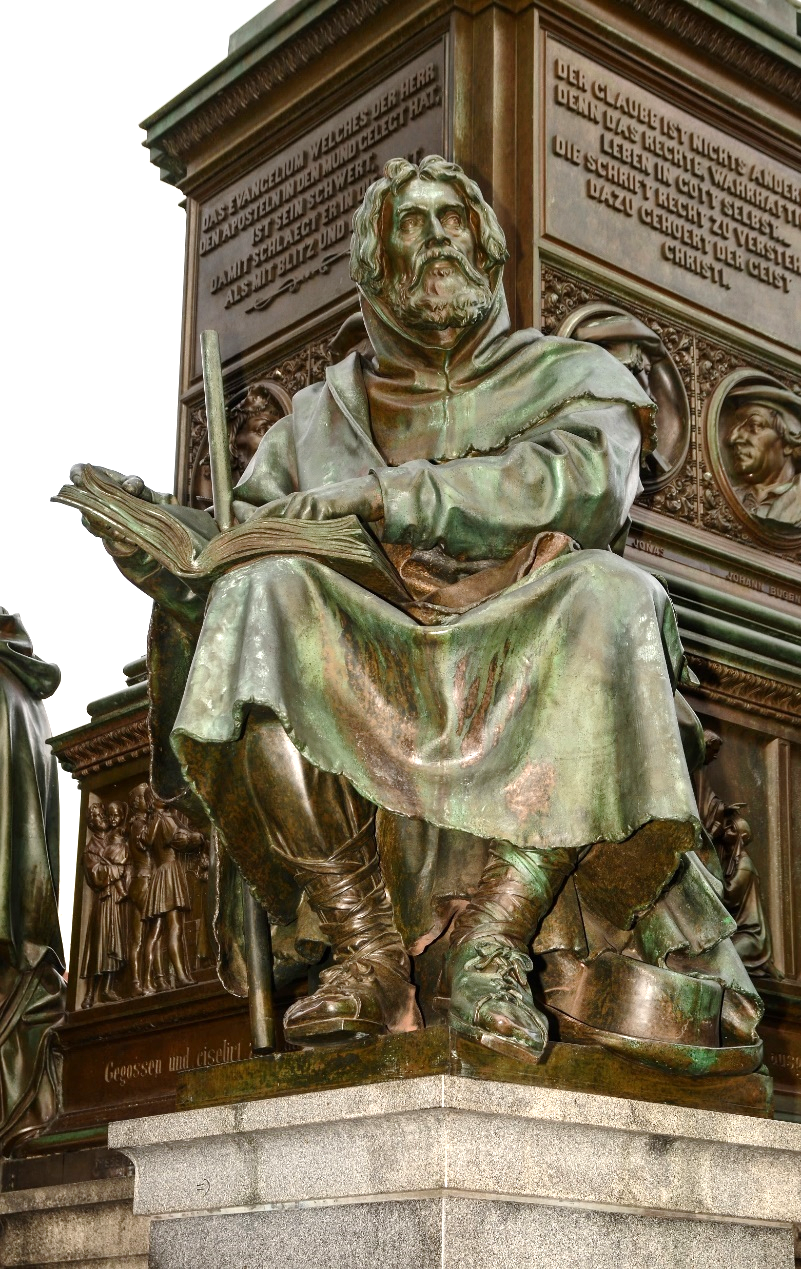 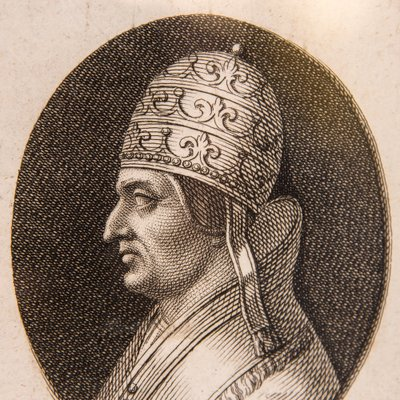 Nedugo nakon toga Franjo Asiški (1181-1226), koji je isto tako položio zavet siromaštva, a kojeg podržava papa Inoćentije III, osniva franjevački red.
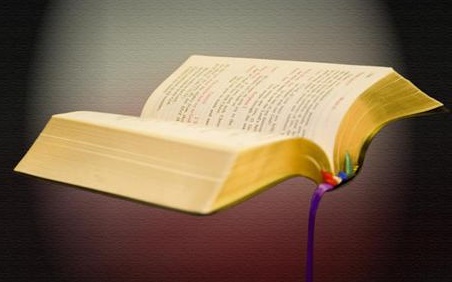 Potom papa Lucije III osuđuje sledbenike Petra Valda kao jeretike . Dogodilo se da su franjevci postali stub rimske crkve, dok su valdenžani bili progonjeni skoro do istrebljenja. Zašto?
Zbog njihove vernost. Prvi su bili verni papi, dok su drugi bili verni učenjima Biblije.
DELJENJE BIBLIJE: VALDENŽANI
Šta je opisivalo Valdenžane?
SVETLOST REFORMACIJE: DŽON VIKLIF
„A staza pravednika je kao svetlost svanuća što sjaji sve jače do potpunog dana.” (Priče 4,18)
Džon Viklif (1324-1384) posvetio je veliki deo svog života prevođenju Biblije na engleski. Šta ga je pokretalo na ovo? Dva razloga: Hristos ga je preobrazio kroz Božiju Reč i želeo je Hristovu ljubav da podeli s drugima.
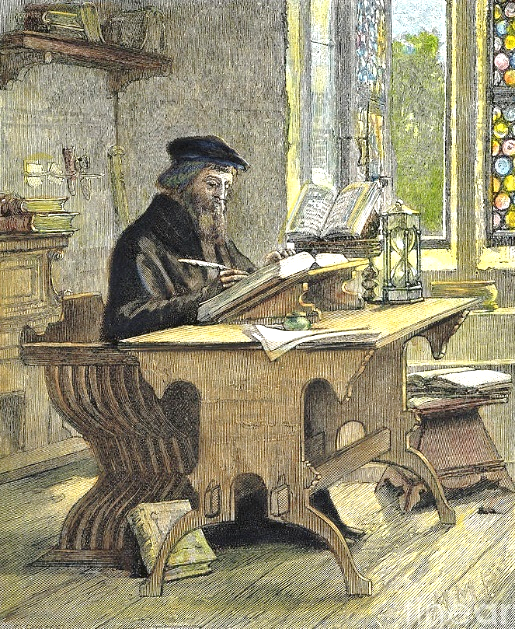 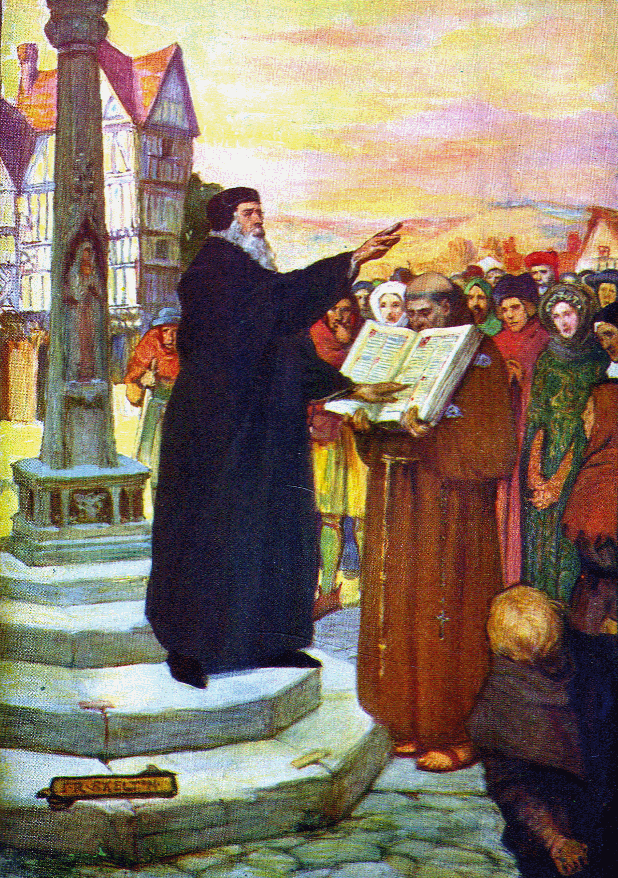 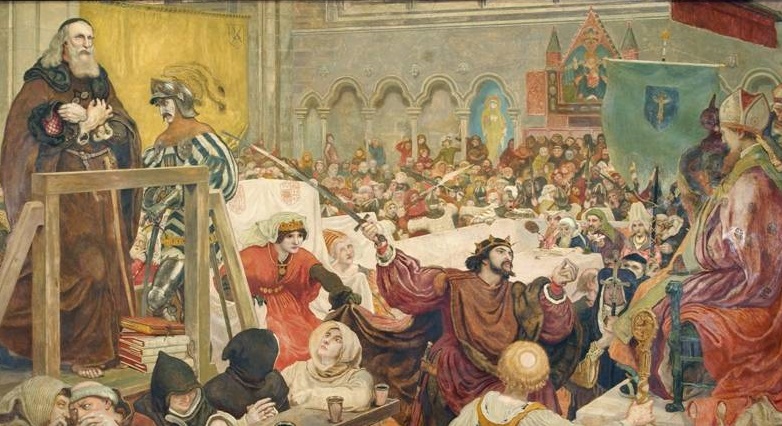 Onaj ko iskreno proučava Bibliju i otvori svoje srce uticaju Duha Svetoga, menja se (Jev 4,12).
Naravno, to ga je dovelo u sukob sa službenom Crkvom. Zahvaljujući svojim vezama s visokim službenicima u Engles-koj, Džon je izbegao smrt od koju mu je Crkva namenila.
Godine 1428. posmrtni ostaci reformatora spaljeni su a pepeo bačen u reku. Njegov rasuti pepeo postao je simbol njegove zaostavštine.
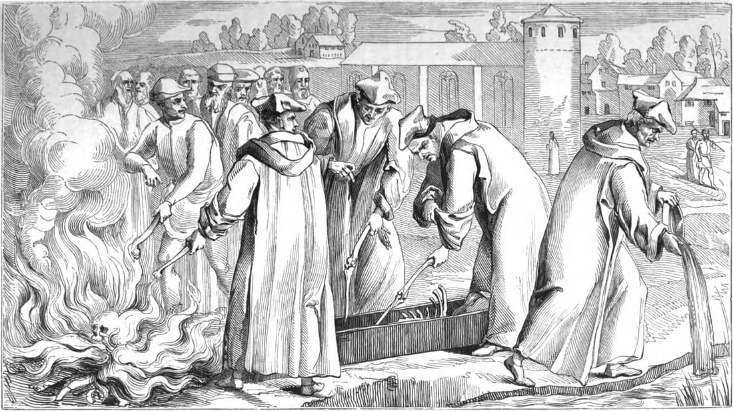 Malo svetlo istine koje je zapalio Džon Viklif doprlo je do Bohemije, gde je Jan Hus preuzeo svoje nasleđe. Na taj način istina se probijala sve do praskozorja reformacije. Dan je počeo da sviće.
OJAČANI VEROM: JAN HUS I DRUGI
„Ko ima Sina, ima život; ko nema Sina Božijega, nema život.“ (1. Jn 5,12)
Nakon Džona Viklifa pojavili su se drugi reformatori:
Šta im je dalo hrabrosti da sprovedu svoje reforme i suoče se s problemima i smrću?
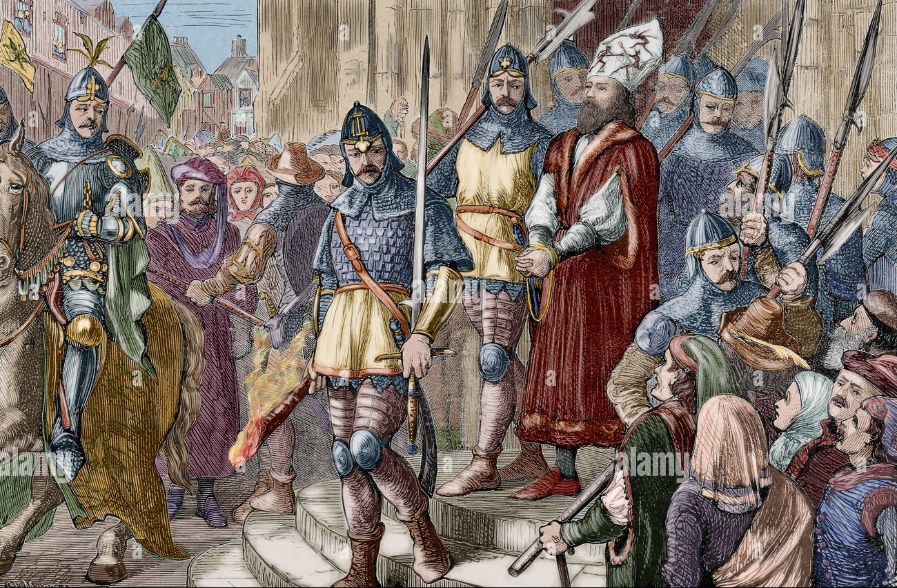 Jan Hus je zatvoren i na kraju spaljen na lomači. Iz zatvora je napisao: „Kako je Bog bio milosrdan prema meni i kako me divno podržavao.“ Baš kao što su Božija obećanja održavala njegov narod u prošlosti, održavaju i nas danas.
Elen Vajt, Dela apostolska, str. 431.
Svima koji će u taj zli dan neustrašivo služiti Bogu po nalogu svoje savesti, biće potrebna hrabrost, čvrstina i znanje o Bogu i Njegovoj Reči, jer će oni koji su verni Bogu biti progonjeni, njihovi motivi će biti osporavani, njihovi najbolji napori pogrešno protumačeni, a oni sami tretirani kao zlikovci… Što bude jača i čistija vera Božijeg naroda i što je čvršća njihova odlučnost da Mu se povinuju, to će se sotona žešće truditi da podstakne protiv njih bes onih koji, tvrdeći da su pravedni, gaze Božiji zakon. Biće potrebno najčvršće poverenje, najveće herojstvo da se čvrsto održi vera koja je jednom predata svetima.